HYPERMOBILITE
hyperlaxite
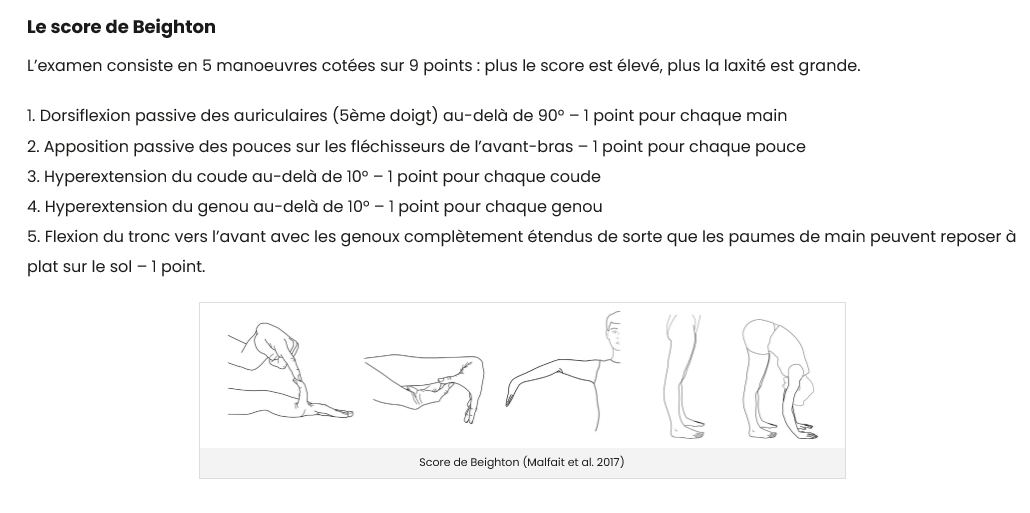 Recherches les signes indirectes suivants:
excès de macro et de microtraumatismes des lésion des muscles, des ligaments, des tendons, de la synoviale et du cartilage dus à des mouvements excessifs des articulations au-delà des axes physiologiques, potentiellement aggravés par l’instabilité articulaire
douleur chronique
proprioception perturbée: trouble de la coordination, dyspraxie
pieds plats, le valgus de coude, la scoliose non congénitale légère à modérée, la cyphose et la lordose accentuées en lien avec des forces mécaniques (poids corporel, activités sportives, latéralisation, etc) exercées lors de la croissance sur les tissus musculo-squelettiques “plus mous”
Autres : dysautonomie, POTS (tachycardie orthostatique), hypotension, troubles gastro-intestinaux fonctionnels, troubles vésico-sphinctériens, troubles anxieux (trouble panique, agoraphobie…).